PROFESSIONAL 
DEVELOPMENT
SUB-COMMITTEE
Chair: Guy Patrick, P.Eng., Director
Members:
www.csapsociety.bc.ca | ©Copyright 2019. Society of Contaminated Sites Approved Professionals of British Columbia.
Professional Development Sub-Committee
Responsibilities
We help our members to maintain high professional standards by providing learning opportunities

What we do:
Fall PD Workshop (October 25, 2019)
Webinars
Submissions Manager – Beta testing
Other Initiatives
CSAP Member’s Forum
Search Tools
Training
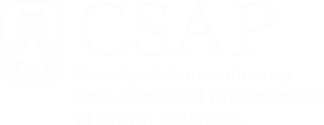 www.csapsociety.bc.ca | ©Copyright 2019. Society of Contaminated Sites Approved Professionals of British Columbia.
FALL PD Workshops
2018 - November
“Lessons Learned” from Performance Assessments, the Detailed Screening process, Ministry updates (e.g., groundwater background)
Technical Theme: Climate Change (“What’s Climate Got to do With It?”) 
2019 – October 25 (Friday)
Theme: Sustainability in Remediation and Risk Management
www.csapsociety.bc.ca | ©Copyright 2019. Society of Contaminated Sites Approved Professionals of British Columbia.
CSAP PD WEBINARS
Available Webinars (CSAP Website)
Protocol 22 and TG4 (Vapour) – BAADs, PAADs, & LAADs, etc.
SLRA and GROUNDWATER MODELS
PA and DETAILED SCREENING - Lessons Learned
Others
www.csapsociety.bc.ca | ©Copyright 2019. Society of Contaminated Sites Approved Professionals of British Columbia.
Professional Development Sub-Committee
Upcoming Webinars
Detailed Screening (revised & updated!)
Clause 1 and 2 - Regulatory Instruments, Risk Conditions, PVPs, CoCs, AG11

Got a webinar idea??? Contact Bob Symington
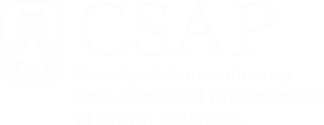 www.csapsociety.bc.ca | ©Copyright 2019. Society of Contaminated Sites Approved Professionals of British Columbia.
Submissions Manager Updates
We’re almost there…..
Beta Testing on-going 
Expected to be up and running in the fall
www.csapsociety.bc.ca | ©Copyright 2019. Society of Contaminated Sites Approved Professionals of British Columbia.
CLOSING REMARKS
Complete the Survey!